Alignment Update
HFT Alignment studies  


Review – done
We now have a fully functioning alignment environment, including the PXL, IST and SSD detectors based on older SVT/SSD work
a TPC t0-like bug still persists. Geometries used for MC generation and track reconstruction are not consistent 
Yuri suggested the direct use of root geometry matrices. Eliminate going back/forth to tables step
We plan to use the chain for Run-13 alignment 
Need to establish a VMC application for detailed studies/debugging
Need to change the starting point from ideal to surveyed geometry
one of the goals of the engineering run
PXL sectors
PXL Halve 1/2      ALL
IST        SSD
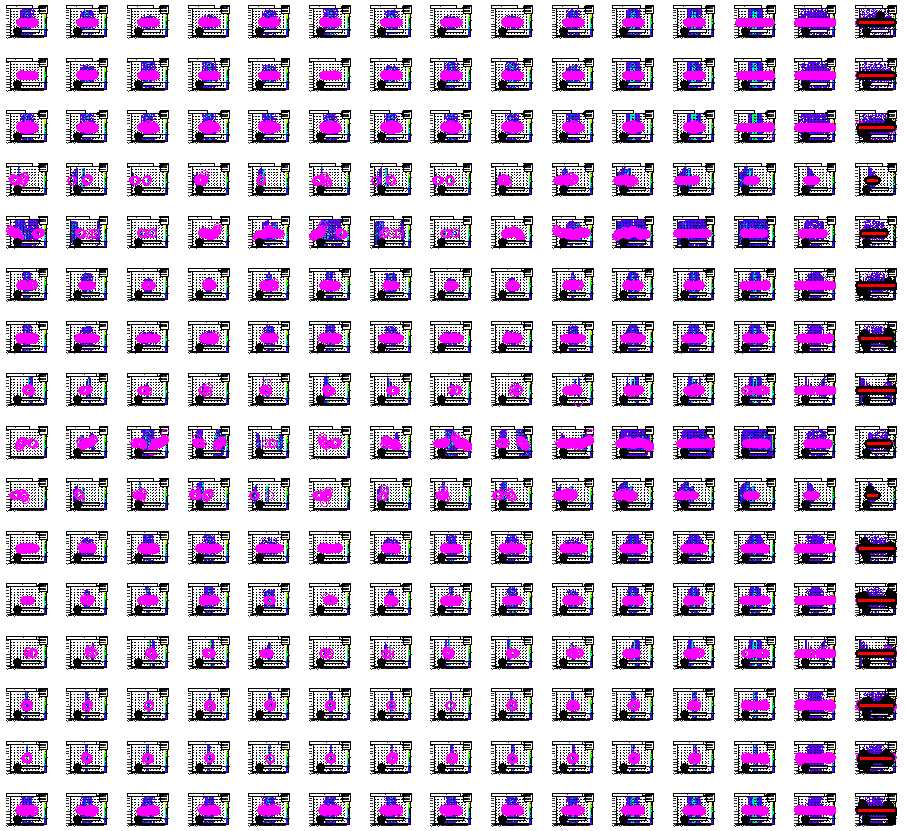 2
Test Results
FIXED ALL+Vertex– MEDIUM STATS
dX mkm              dY mkm                 dZ mkm             alpha mrad             beta mrad            gamma mrad            Comment
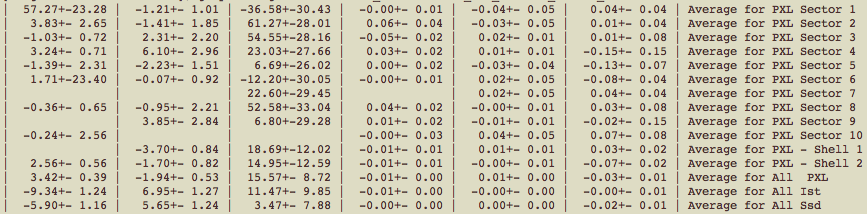 Statistics matter (up to a point)
Averages come from several histo fits
3
Test Results
SHIFTED SSD (some ladders) – MEDIUM STATS
dX mkm              dY mkm                 dZ mkm             alpha mrad             beta mrad            gamma mrad            Comment
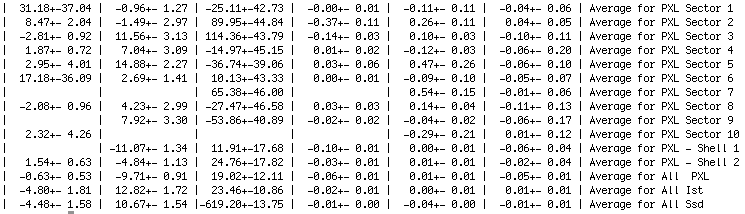 Statistics matter (up to a point)
Averages come from several histo fits
Missing points are artifact (see next slides)
4
Test Results
FIXED – MED STATS
dX mkm        dY mkm         dZ mkm         alpha mrad     beta mrad      gamma mrad     Comment
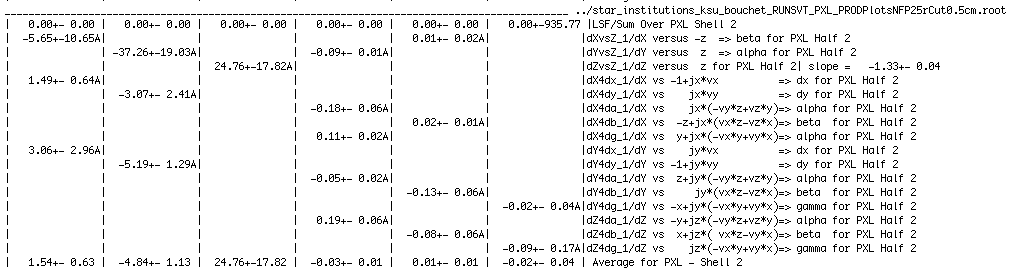 Averages result from several fits
5
Test Results
FIXED – MED STATS
dX mkm        dY mkm         dZ mkm         alpha mrad     beta mrad      gamma mrad     Comment
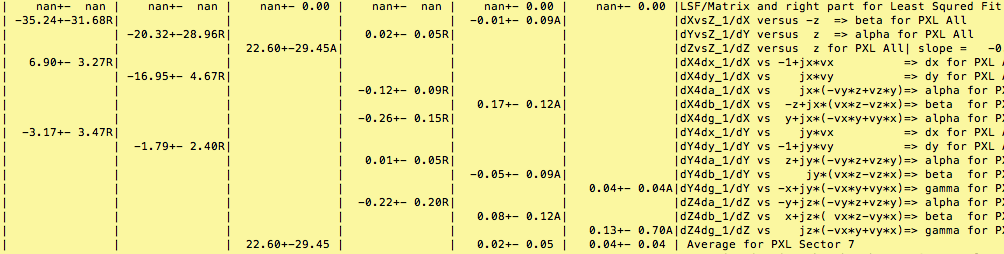 Averages result from several fits
6
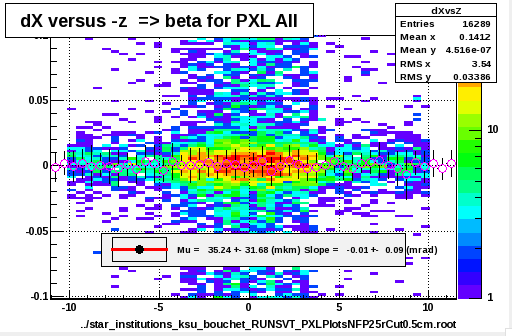 7
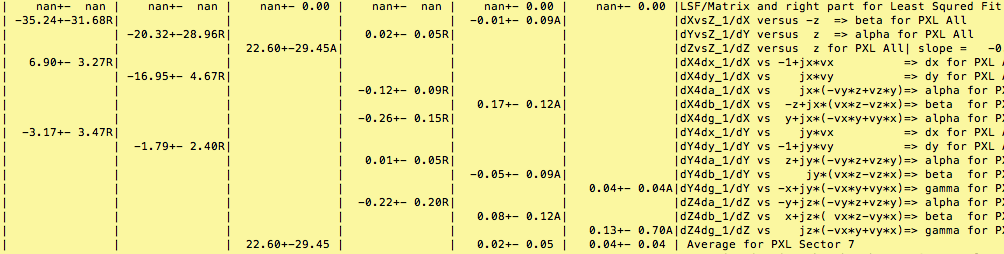 7